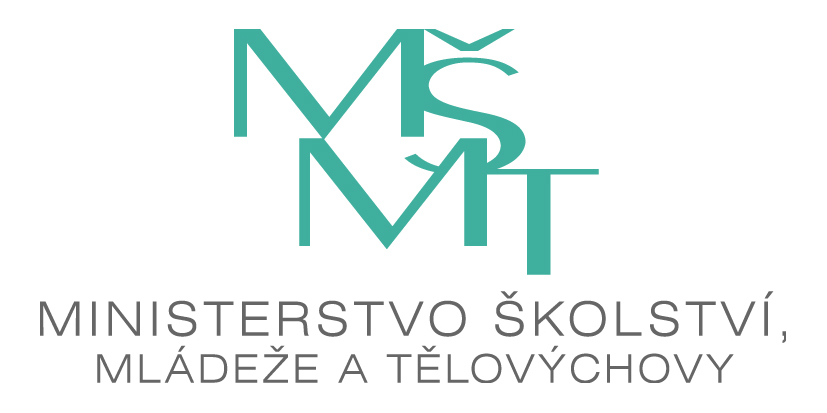 Šablony
Výzva šablony – OP VVV, výzva č. 22
Podpora škol formou projektů zjednodušeného vykazování
Ukončení příjmu žádostí – 30.6.2017, konec realizací nejdéle 31.8.2019
Financování min 200 000 Kč + počet dětí/žáků školy x 2200 Kč
Není kontrolováno účetnictví ale výstupy
Výběr šablon na základě vyhodnocení dotazníkového šetření https://sberdat.uiv.cz/login
Poskytnuty 2 zálohové platby –  60 % zálohová platba, druhá platba po schválení Zprávy o realizaci
Elektronický podpis – nutný pro podání žádosti o otaci
Šablony pro Personální podporu
Školní asistent (MŠ, ZŠ) – úvazek 0,5/ měs.

Školní speciální pedagog (MŠ, ZŠ) – úvazek 0,5/ měs.

Školní psycholog (MŠ, ZŠ) – úvazek 0,5/ měs.

Sociální pedagog (MŠ, ZŠ) – úvazek 0,1/ měs.

Chůva (MŠ) – úvazek 0,5/ měs.
Šablony pro Školního asistenta – MŠ, ZŠ
Nepedagogický pracovník
Kvalifikace: SŠ ped., VOŠ ped., VŠ ped. nebo kurz pro asistenty pedagoga 120 hod.
3 děti/ žáci ohrožení školním neúspěchem
Podpora v rodině a při spolupráci s rodiči
Komunikace s komunitou, rodinou a školou
Pomoc při rozvoji mimoškolních a volnočasových aktivit
Administrativní a organizační podpora
Školní speciální pedagog – MŠ, ZŠ
Kvalifikace: dle zákona o PP
3 děti/ žáci s potřebou podpůrných opatření stupně 1
Diagnostické a intervenční činnosti
Vytváření a zlepšování podmínek a začleňování žáků s SVP do hlavního vzdělávacího proudu
Příprava IVP pro žáky s SVP a spolupráce se školskými poradenskými zařízeními a dalšími institucemi
Školní psycholog – MŠ, ZŠ
Kvalifikace: dle zákona o PP
3 děti/ žáci s potřebou podpůrných opatření stupně 1
Pozoruje prostředí ve třídě a chování žáků
Diagnostika problémů žáků
Konzultace s žáky, učiteli i rodiči žáků
Spolupráce se školskými poradenskými zařízeními i se zdravotnickými zařízeními
Sociální pedagog – MŠ, ZŠ
Nepedagogický pracovník
Kvalifikace: VŠ v oborech zaměřených na sociální pedagogiku nebo sociální práci
3 děti/ žáci ohrožení školním neúspěchem
Podpora vzdělávání sociálně znevýhodněných dětí
Ochrana dětí – děti zneužívané, zanedbávané, traumatizované
Prevence obtíží v oblasti chování
Vzdělávání učitelů školy a zvyšování jejich povědomí v sociálních otázkách
Spolupráce s obcemi a dalšími veřejnými institucemi
Chůva - MŠ
Nepedagogický pracovník
Studium v oblasti pedagogiky, zdravotnictví nebo sociální péče
Kvalifikační kurz (dle NSK Chůva pro hrací koutky nebo Chůva pro děti do zahájení povinné školní docházky) 
Alespoň 2 dvouleté děti, které dosáhnou věku 3 let až ve 2. pololetí školního roku
Základní péče o děti – oblékání, hygiena, prevence úrazů, bezpečnost
Podpora  v rozvoji dítěte formou her, malování, čtení, řečových her
FAQ – Chůva a kvalifikační požadavky
Minimálně středoškolské vzdělání v oblasti pedagogiky, zdravotnictví, sociální péče nebo certifikovaná zkouška.
INFORMACE: NIDV zprostředkovává zkoušku prostřednictvím autorizovaného lektora. Zkoušky budou probíhat v sídle NIDV v Jihlavě ve chvíli, kdy se sejde dostatek zájemců a sladíme termíny s lektorem.
Více informací podá paní Marie Vránová (metodička NIDV, vranova@nidv.cz, 567 571 818)
FAQ – Mzdové limity?
Nejsou omezení, pouze obecná. Platí princip hospodárnosti, efektivnosti. Výše mezd není předmětem kontroly MŠMT v rámci šablon. 
Zde je řešen pouze administrativní tým: http://www.msmt.cz/uploads/OP_VVV/mzdove_limity_verze_2_FINAL.pdf  (účinné od 26. 4. 2016)
Školní asistent: http://www.msmt.cz/uploads/OP_VVV/Vyzva_Inkluzivni_vzdelavani/Skolni_asistent_vyklad_OPVVV.pdf 
Informační systém o průměrném výdělku: http://www.mpsv.cz/ISPV.php 
Školní psycholog ISPV 2634 http://www.mpsv.cz/ISPVvypis.php?kzams=3541&ok=Zobrazit+informace&sfera=2&sz=0&txt=2634 
Sociální pedagog – není v ISPV specifikován – např. ISPV 3412 - Odborní pracovníci v oblasti sociální práce http://www.mpsv.cz/ISPVvypis.php?kzams=5018&ok=Zobrazit+informace&sfera=2&sz=0&txt=soci%C3%A1ln%C3%AD
Osobnostně sociální a profesní rozvoj pedagogů
Pro MŠ formou DVPP
výběr z několika časových dotací - individuálně i týmově
zaměření na: inkluzi, osobnostní rozvoj, sociální rozvoj, 
                  čtenářská a matematická gramotnost,
             specifika práce s dvouletými dětmi, supervize
FAQ – Bagatelní podpora
Projekt musí být koncipován tak, aby vzdělávací aktivity každé podpořené osoby v souhrnu dosahovaly minimální hranice bagatelní podpory. To znamená, že pokud bude konkrétní osoba vzdělávána v rámci šablony, kde časová dotace nedosahuje hranice bagatelní podpory, měla by tato konkrétní osoba být vzdělána ještě v rámci další šablony.
Výjimku představují osoby, které nejsou kmenovými pracovníky školy a budou zaměstnány pouze za účelem realizace aktivity projektu, např. studenti VŠ, či pedagogové z jiné školy.
(Příloha 3 – str. 13 výzvy, Pravidla pro žadatele a příjemce kapitola 11.1.)
Školy dostaly e-mail ohledně indikátorů a bagatelní podpory z MŠMT
Další šablony MŠ
Sdílení zkušeností  prostřednictvím vzájemných návštěv
Prevence logopedických vad a problémů komunikačních schopností u dětí v MŠ (DVPP)
Individualizace vzdělání  (vedení dětského portfolia)
Tematická setkání a spolupráce s rodiči dětí
Osobnostně sociální a profesní rozvoj pedagogů
Pro ZŠ formou DVPP
Výběr z několika časových dotací - individuálně i týmově
Zaměření na: inkluzi
                                     cizí jazyky
                                     mentoring
                            čtenářská a matematická gramotnost
Osobnostně sociální a profesní rozvoj pedagogů na ZŠ
Další formy OSR:
Vzájemná spolupráce pedagogů (čtenářská a matematická gramotnost, inkluze)
Sdílení zkušeností  prostřednictvím vzájemných návštěv
Tandemová výuka
CLIL ve výuce
Nové metody ve výuce na ZŠ (čtenářská a matematická gramotnost, inkluze)
Vzájemná spolupráce pedagogů ZŠ
Na téma čtenářská a matematická gramotnost, inkluze
Vytvoření minitýmu 3 PP, 10 hodin setkávání 
Vzdělávací cyklus bude realizován 2x
Plánovat, realizovat a vyhodnocovat setkání
Hospitace u kolegů a následná reflexe
Sdílení zkušeností PP prostřednictvím vzájemných návštěv
Výměna zkušeností mezi pedagogy z různých škol
Spolupráce trvající celkem 16 hod.
Identifikovat oblast, ve které je třeba rozvíjet znalosti a dovednosti (např. čtenářská a matematická gramotnost, prevence šikany, nadaní žáci, atd.)
Tandemová výuka na ZŠ
2 pedagogové společně naplánují a zrealizují 20 vyučovacích hodin (10 hod. výuka + 10 hod. příprava a reflexe)
Nejedná se o hospitaci, ale o společnou výuku
K prohloubení spolupráce pedagogických pracovníků (i budoucích pedagogů) v oblasti společného vzdělávání a rozvoje klíčových kompetencí
Využívat odbornou literaturu, webináře, videa z výuky
Extrakurikulární rozvojové aktivity pro ZŠ
Čtenářský klub pro žáky
Klub zábavné logiky a deskových her pro žáky
Doučování žáků ZŠ ohrožených školním neúspěchem
Příprava na vyučování žáků ohrožených školním neúspěchem
Čtenářský klub pro žáky a Klub zábavné logiky a deskových her pro žáky ZŠ
Pro min. 6 žáků (povinná docházka)
Min. 2 žáci ohroženi školním neúspěchem
16 schůzek po 90 min. v období 5 měsíců
Spolupráce s rodiči žáků ZŠ
Poskytnout rodičům prostor k diskuzi nad tématy: modernizace škol a vzdělávacího systému
Účast externího odborníka
12 hod v průběhu realizace projektu
Skupina minimálně 8 rodičů
Sestavení žádosti - shrnutí
Žadatel aktivity nevytváří – žadatel aktivity volí. Aktivita = šablona
Žadatel nevytváří položky rozpočtu. Žadatel rozpočet sestavuje volbou šablon
Rozpočet = součet částek zvolených šablon do maximální výše dané výpočtem (pomůže kalkulačka)
Máme jasné mantinely 
Počet žáků uveden v oficiálních tabulkách MŠMT k 30.9.2015 (resp. 30. 9. 2016) u výzvy
Výsledky dotazníkového šetření (má každá škola k dispozici)
Držet se výstupů – preferencí vyplněného
Kalkulačka
Základní pravidla k tvorbě projektů
Funkční prohlížeč a nainstalované doplňky, elektronický podpis
Při výběru šablon vycházet z dotazníku MŠMT
Uvědomit si možné zajištění personálních kapacit
Počítat se schvalovacím procesem a možným zdržením
Harmonogram čerpání….
Další čerpání šablon v letech 2018 a 2020
Zařazeny i ZUŠ a SVČ (či DDM)
Např. rozvoj pedagogů ZUŠ, personální podpora, extrakurikulární rozvojové aktivity…
FAQ – Karta účastníka
Monitorovací indikátory – Karta účastníka
http://www.msmt.cz/strukturalni-fondy-1/monitorovaci-indikatory-op-vvv 
(aktualizováno 28. 4. 2016)

Dotaz: Jak bude škola pracovat s kartou účastníka? Kdo bude zadávat údaje do IS?
Odpověď: Za jednotlivé karty a jejich vyplnění zodpovídají jednotlivé školy.
Od 1. 8. 2016 nová příloha č. 3 – změny drobné…
1. Text Metodického výkladu šablony II/2.11 Tandemová výuka na ZŠ byl upraven v souladu se zněním jednotky aktivity schvalované Evropskou komisí a požadovaným dokládání výstupů ve zprávě o realizaci projektu. 
„Spolupráce pedagogických pracovníků může probíhat v následujících variantách:
spolupráce pedagogů jedné základní školy (tj. základní školy, která je žadatelem). V případě škol s počtem žáků menším než 150 je možno zapojit jednoho pedagogického pracovníka z jiné školy 
spolupráce pedagoga základní školy (tj. základní školy, která je žadatelem) a studenta 4. nebo 5. ročníku fakult připravujících budoucí pedagogické pracovníky.“

2. V šabloně II/2.13 Nové metody ve výuce na ZŠ byl v souladu s textem popisu realizace šablony doplněn počet započítávaných hodin do Výstupu aktivity.  
„Výstupy – Dva absolventi bloku spolupráce pedagogů při přípravě a realizaci nové metody výuky v celkové délce 6 hodin vzdělávání každého pedagoga.“